”Full text only låter farlig, som en återvändsgränd” –användarundersökning av EDS på Malmö högskola 
Linda Trygg
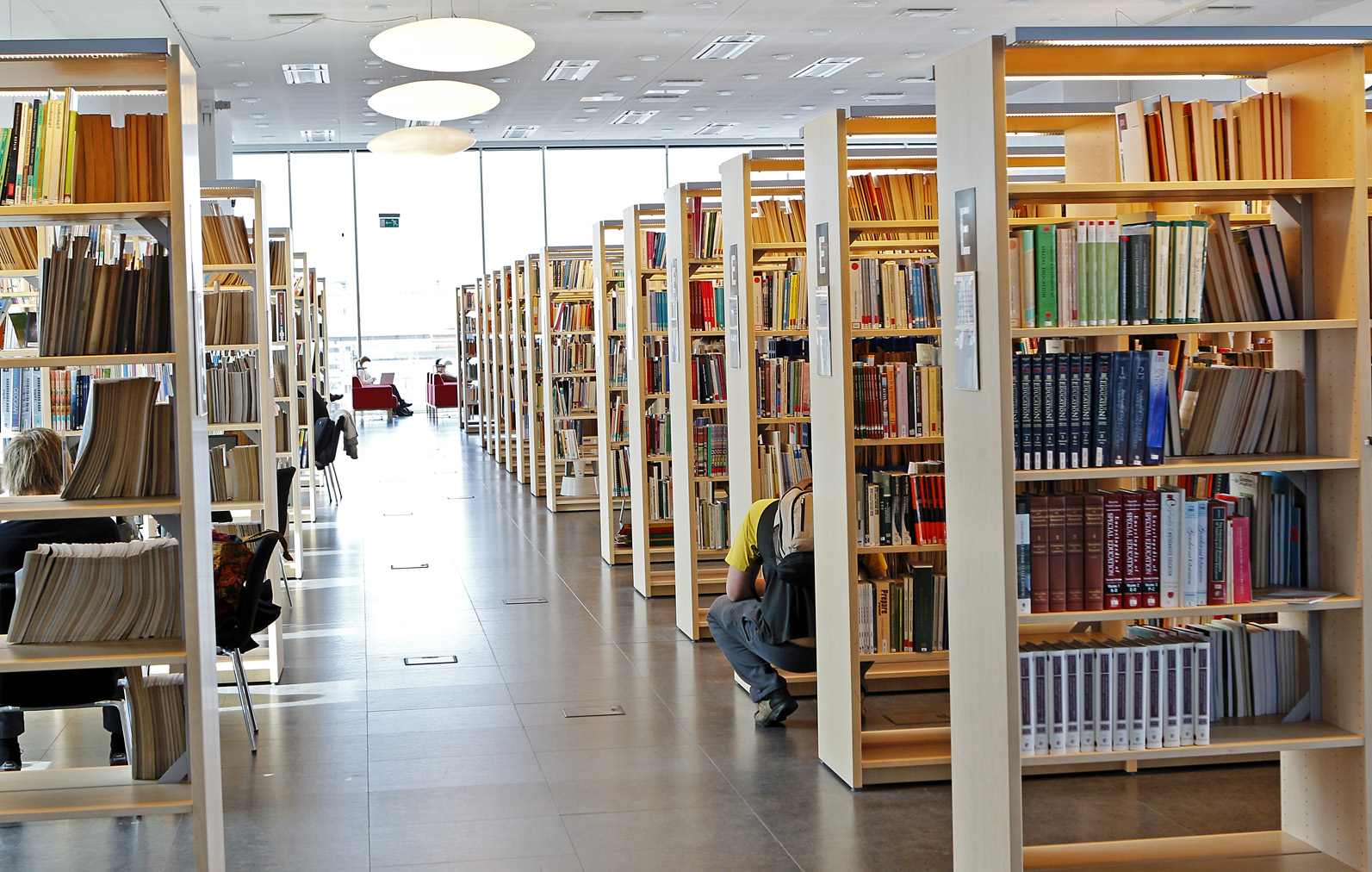 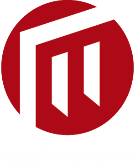 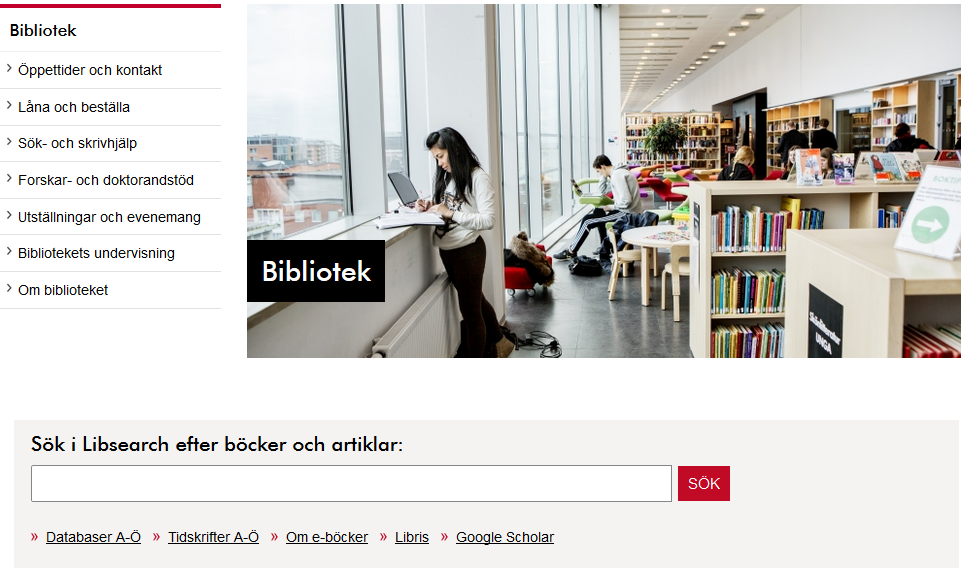 Bakgrund
EDS (Libsearch) sedan aug 2016
Användarundersökningar april-juni 2017
Vi hade hunnit ”landa” med EDS och hunnit se problem/saker att förbättra

Tidigare discoverysystem, Summon, 2012-2016
Mer omfattande användarundersökning 2014
Syftet med användarundersökningen av EDS
Undersöka och förbättra specifika saker i systemet
	- med visst fokus på sådant vi själva kan ändra

Undersöka och förbättra tillsammans med våra användare 
	- men inte ta för mycket tid, varken för användarna eller oss
Vad ville vi undersöka?
Find fulltext-knappen i träfflistan – vad betyder knappen?
Limit to-fasetten – hitta alternativ library catalogue, fulltext
Hitta alternativ till find fulltext-knappen – en fulltext-knapp och en fjärrlåne-knapp?
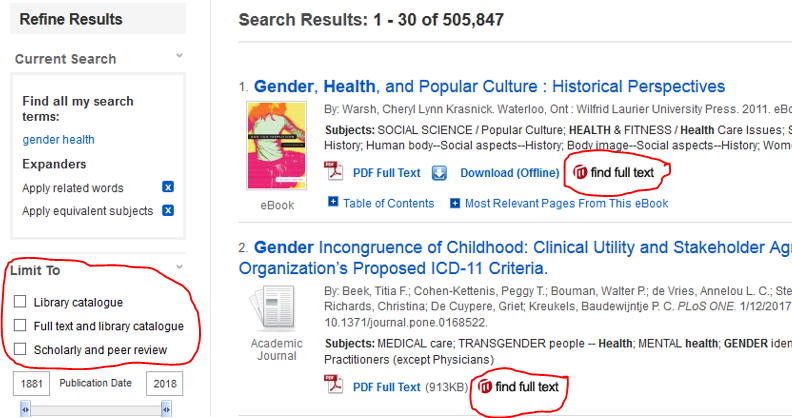 Vad ville vi undersöka?
Böcker som finns på flera av högskolas bibliotek – ser våra användare att det är olika bibliotek eller hur tolkar man RTAC-visningen?
Reservera bok på mobilen
Frågor version 2
1. Intro. Har du sökt här? 
a. Om ja: Vad har du sökt efter för material? Om nej: var brukar du söka?
b. Vad tror du att du kan hitta från bibliotekets Libsearch? 

2. Find fulltext (i träfflistan)
a. Sök på migration research eu  
b. Kan du se något sätt att få fram en artikel som du kan läsa online? 
c. Om de inte klickar på find full text- fråga vad de tror att ikonen betyder 
Vad tror du ska hända när du klickar här? Vad betyder det? Kan du se något sätt att får fram det som är i fulltext?
3. Fulltext/ library catalogue andra fasetter, andra namn? (visa utskrifter 2:1/2:2/2:3)	
a. Visa två förslag- vad tänker du?
b. har du ett annat förslag som känns tydligt? 

4. Fulltext/fjärrlån ikon (Read this/ Läs hela/ request ILL copy) (visa utskrifter (4:1/4:2)         a. Vilket funkar bäst? 

5. Hur många exemplar finns det av Vetenskaplig metod Ejvegård 2009?          Kan du se om den finns här? Var hittar du den?  (ha sökningen klar)

6. Reservera en bok via mobilen? Sök upp Enkätboken av Trost och ställ dig i kö på den (välj engelsk bok, vi tog Zadie Smiths senaste) (Ha sökningen klar på mobilen)
Hur gick vi till väga?
Satt nära entrén på Orkanenbiblioteket, whiteboard med info om testet 
Kaffevagn, choklad, frukt!
Tidpunkt 11-12.30 och 13.30-16.45
Haffade studenter som gick förbi
Undersökningen utfördes individuellt eller 2 pers tillsammans
Kit med frågor, handouts
En frågade/visade på ipad, dator och papper, en antecknade
Studenterna som deltog iundersökningen
11 st, 8 test-tillfällen
Flest Malmö-studenter, några Lund-studenter
Alla läste något samhällsvetenskapligt
Alla hade sökt i Libsearch
Nu börjar vi testa!
Find fulltexti träfflistan
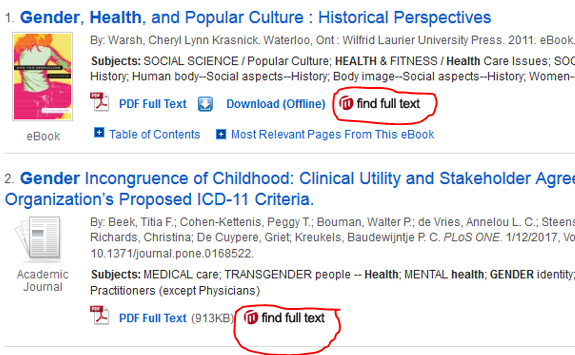 Flera klickar på titeln för att komma vidare
Tycker inte att Find full text-knappen stämmer -
	”Att man ska komma till fulltexten, men det gör man inte alltid, det är förvirrande. Fulltext är 	 inte alltid fulltext”
	"Find fulltext - då tänker jag den finns här, Malmö högskolas logga då borde den finnas här” 
 	”Har stött på sånt som inte finns i fulltext”
	”Hittar inte alltid fulltext, bättre med online access” 
	”Man nöjer sig ibland med abstracts, när man inte når fulltexten”
Finns en förväntan överhuvudtaget på att det man hittar i Libsearch ska finnas i fulltext
Fasetten ”Limit to”
A och B-test på två förslag – vad tänker du? Annat förslag?
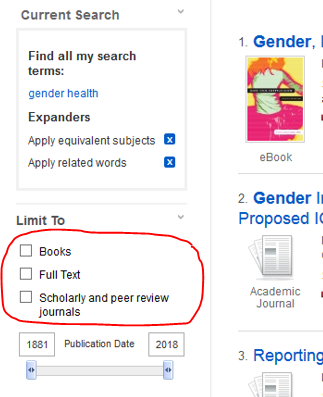 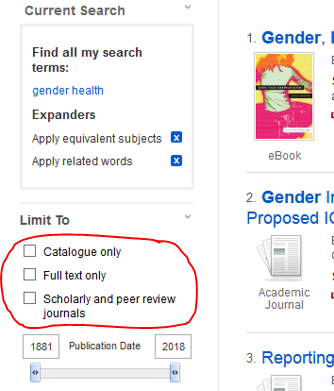 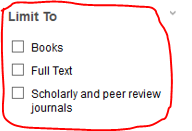 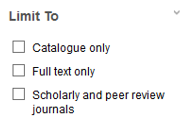 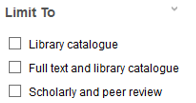 Förslag 2:1 upplevdes med liten övervikt som bäst 
Många tankar och frågor kring begreppen
”Vad betyder katalog?” – vanligaste kommentaren!”Bättre med Books eller Books only”
”Books – för fysisk bok”
”Färre ord, tydligare text”
”Onödigt med only”
”Scholarly and peer review viktigt när man letar artiklar”
”Man söker inte efter om det är online eller inte utan efter vad det är för material. Tydligare dela upp i e-böcker och artiklar”
Full text vet inte vad det är?
”Articles istället för full text”
”Full text only låter farligt, som en återvändsgränd”
”Full text, då tänker jag att det är en artikel”
”Full text betyder det att den kommer i pdf?”
”Full text är det artikeln eller kan det vara e-böcker?”
Fulltext/fjärrlån-ikon
A och B-test på två förslag – vilket funkar bäst?
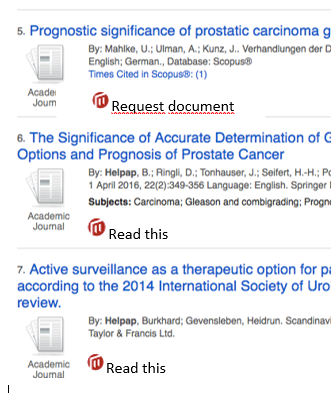 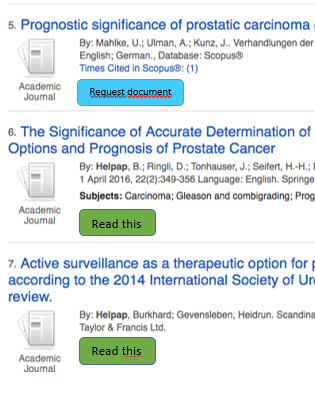 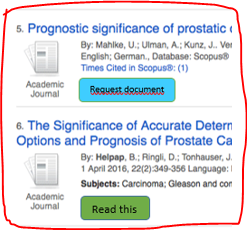 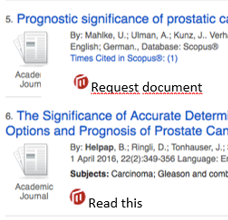 Förslag 4:2 bäst med liten övervikt
Men allra bäst – en kombination av knappar i färg OCH Mah-loggan
”Färger/knapp syns bättre, mer pedagogiskt”
”Bra med grön färg för det som går att läsa i fulltext”
”Knappar med färg, väldigt tydligt”
”Request document otydligt” 
”Sorterar bort för snabbt om man direkt ser vad som  finns/inte finns. Read this-knappen  skulle kunna visas först när man gått in på titeln och läst om den”
”Loggan proffsigt, signalerar att det finns här”
”Förslaget med loggan, ser bra ut och att Mah-studenter kommer åt det”
Test 2 fasetten ”Limit to” – en omgång till
Vi tog fram nya förslag till ”Library catalogue” och ”Full text” utifrån resultaten i första omgången av användartester 

Vi gick runt i biblioteket och frågade studenter om de vill hjälpa oss att testa och förbättra Libsearch

Testade på ca 15 studenter

……..och som tack för hjälpen bjöd vi på choklad 
Vi försöker komma på ett bättre namn för att avgränsa till våra böcker. Vilket förslag är tydligast?
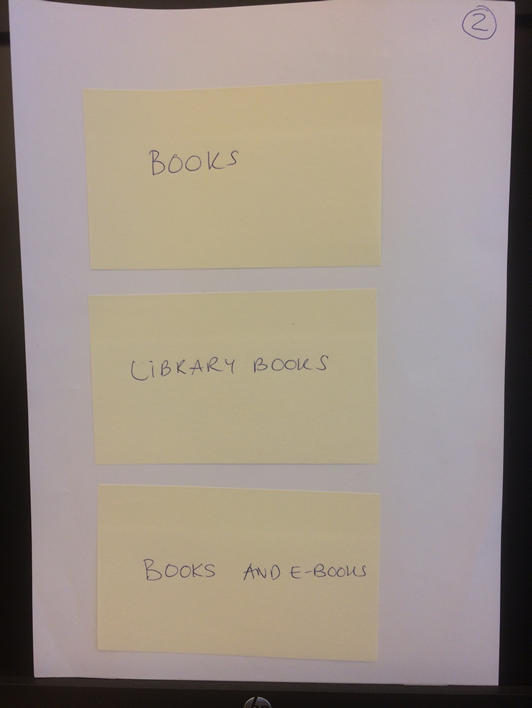 Library books = Bäst
Om du vill avgränsa så att du bara får träffar på sådant som du kan läsa direkt på nätet, vilket förslag är tydligast?
Online Access = Bäst
Test 3 – Annan RTAC-visning?
Testade på studenter som jobbar i bibliotekets helpdesk
Visade alternativen på datorn – vilket är tydligast? 

Första alternativet tydligast!
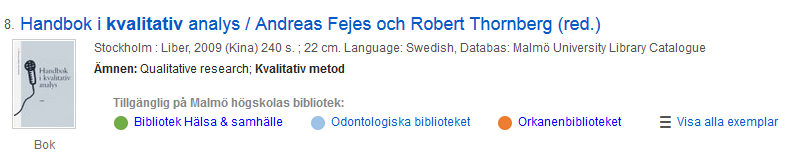 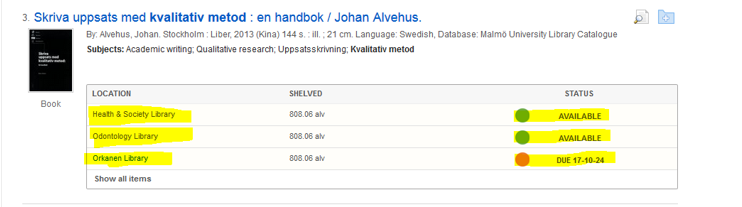 Vad funkade bra?
A och B-test - ett enkelt sätt att starta ett samtal kring förslagen till ändringar som gav mycket feedback
Att göra flera mindre tester
Mindre tester – flexibelt och lätt att ändra sånt i testet som inte funkar under testets gång
Att tänka på till nästa gång………
Inte ha för många frågor 
Ha exempel på engelska
Tidpunkten för testen
Vad har vi ändrat?
Fasetten ”Limit to”
En Online access-knapp och en Request document-knapp
RTAC-visningen
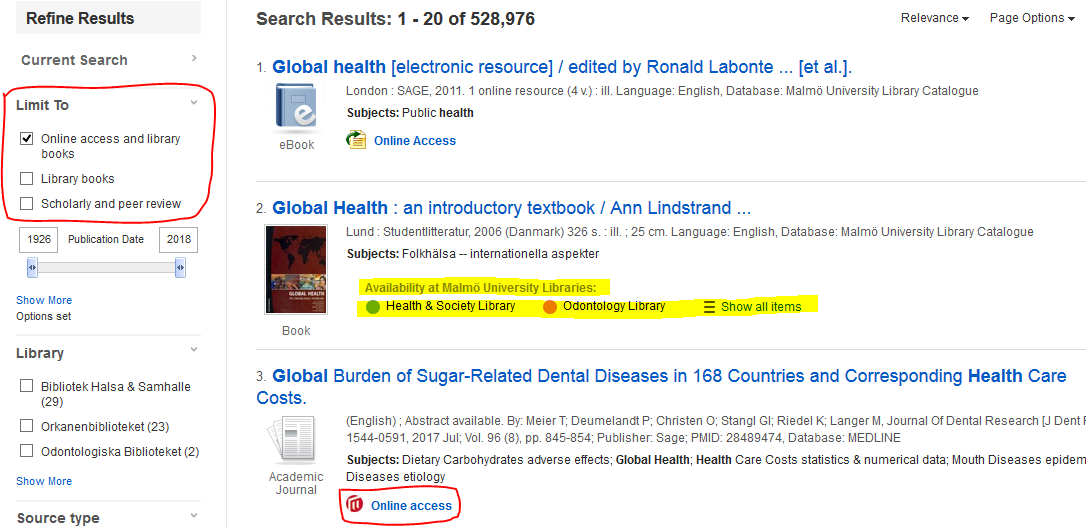 Vi har också ändrat ”Detailed record”
Vad vill vi testa vidare?
RTAC-visningen igen
Fasetten ”Limit to” igen
Detailed record-sidan

Libsearch utanför högskolans nät
Tack!
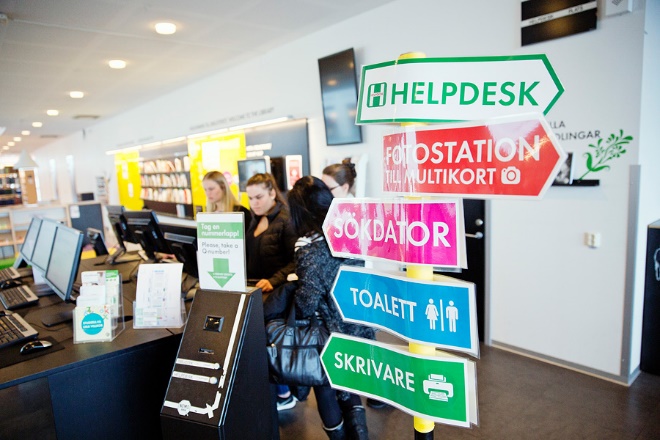